Introduction to the Kingdom animalia
pp. 554-560
General Characteristics
Multicellular
Heterotrophic
Eukaryotic
Lack cell walls
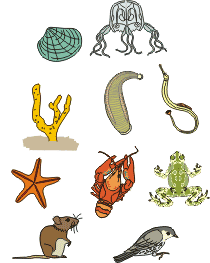 Evolutionary trends
Animal size: small  large
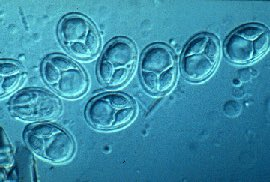 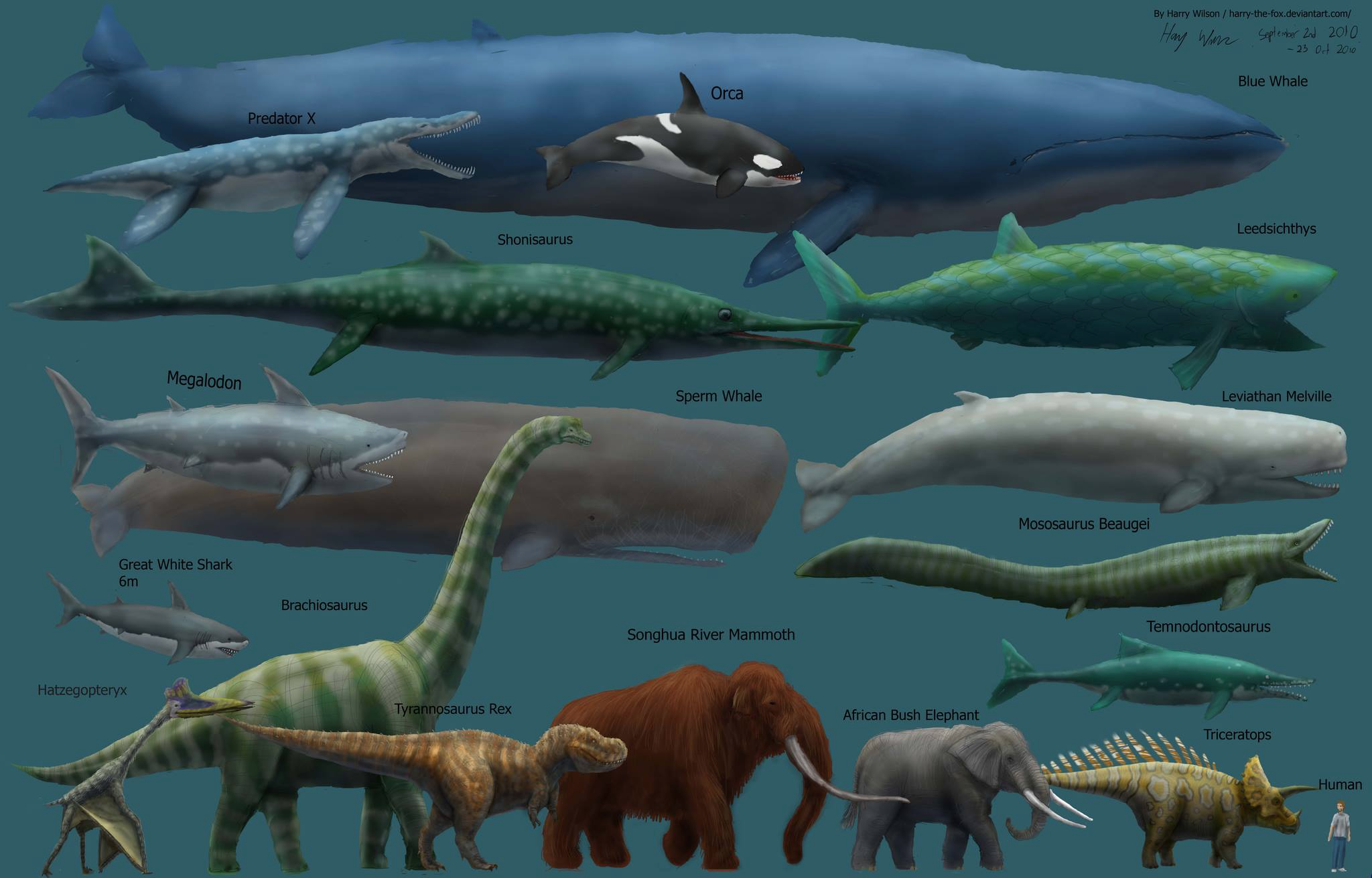 Myxobolus shekel is no more than 8.5 µm
Blue Whale – up to 33.6 m (110 ft)
Level of Organization: 

	cells  tissues  organs  organ systems

Specialization = does a better job (protection, support, etc.)
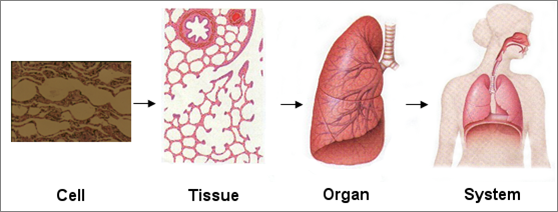 Body plan: 
all organisms are generally a hollow tube
One opening  two openings (mouth & anus)
2 layered tube (2 germ layers)  3 layered tube (3 germ layers)
Diploblast
Triploblast
Ectoderm
Digestive cavity
Endoderm
“Jelly” – NO cells
Mesoderm
Ectoderm – protection & sensing
Endoderm – digestion
Mesoderm – muscles, circulation, glands, other tissues
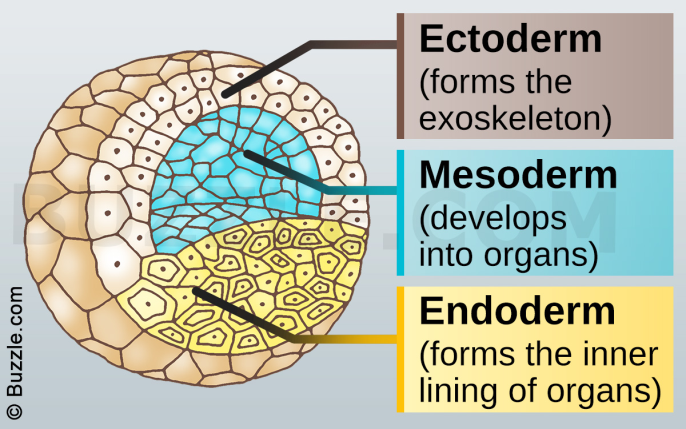 Body cavities: 
	Acoelomate 	 pseudocoelom 	 coelom

Acoelomate = NO coelom
Pseudocoelom = have a body cavity but it does not develop from mesoderm
Coelom = body cavity lined with mesoderm
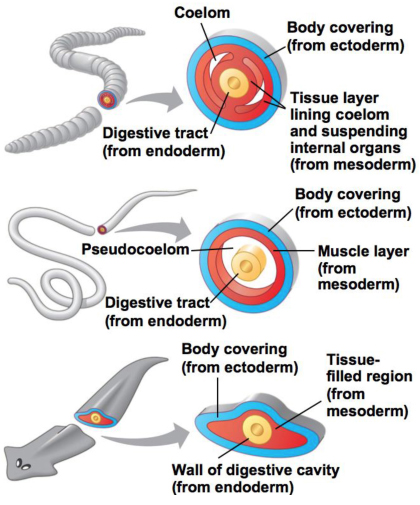 Cephalization: 
	No nervous system  well-developed nervous system 						with a brain
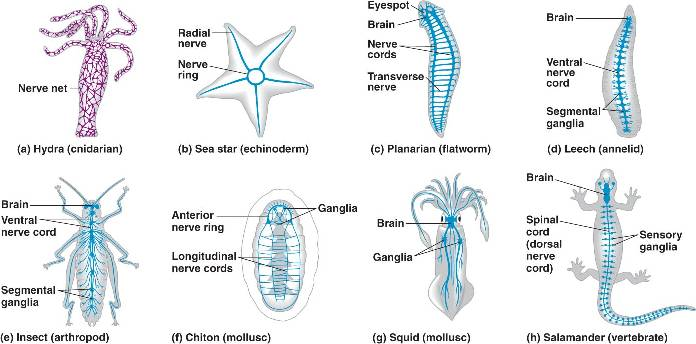 Body shape: asymmetrical  radial  bilateral
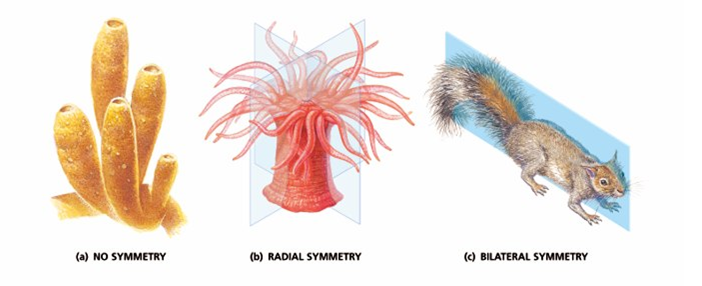 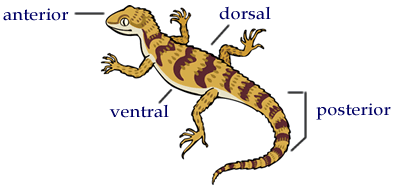 Segmentation: 

	no segmentation  segmentation

Allows specialization of certain segments 
Ex) specialized limbs (claws, antennae, etc.)
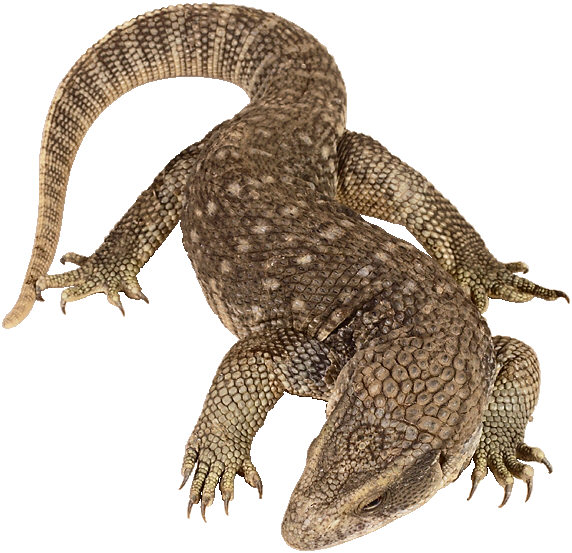 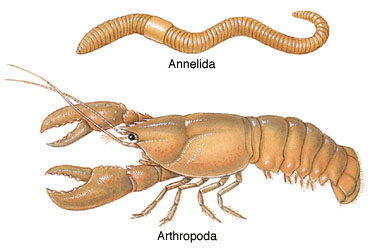